THE VIEWS OF SOME OF THE CHILDREN IN THE VILLAGE
Ringstead School
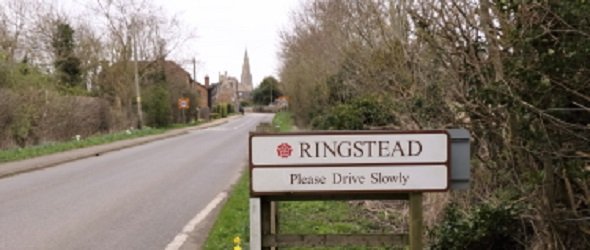 qqQ.1 What things do you like about Ringstead?
KID’S CLUBS
EVERYTHING BECAUSE THAT’S WHAT MAKES IT ‘OUR’ VILLAGE
THE PARK AREAS: 
Peach Park 
Gardens
 The Rec
CHURCH
HERITAGE OF OUR VILLAGE
FRIENDLY COMMUNITY
THE DIFFERENT HOUSES
SHOPS: 
VILLAGE SHOP 
POST OFFICE 
FISH & CHIPS
THE SCHOOL
THE LAKE
qqQ.2 What things don’t you like about Ringstead?
TOO MANY HOUSES
LITTER:
RUBBISH
DOG LITTER
HORSE LITTER
NOT ENOUGH CAR PARKING
NOT ENOUGH PARKS FOR CHILDREN
NARROW FOOTPATHS
TRAFFIC
AROMA FROM D & H
I LOVE EVERYTHING
NOT ENOUGH RESTAURANTS
qqQ.3 What changes do you want to see in Ringstead in the future?
MORE OUTDOOR & INDOOR ACTIVITIES:
FOOTBALL CLUB
RIDING STABLES
BIRD WATCHING HIDE
LIBRARY
MINI MUSEUM
MORE OPTIONS FOR EMPLOYMENT
WIDER VARIETY OF RESTAURANT’S
CAFE
MORE EQUIPMENT IN THE PEACE PARK:
ZIPLINE
SKATE PARK
MORE LITTER BINS:
RUBBISH
DOG LITTER
MORE HOUSES:
BIGGER HOUSES 
FLATS
MORE SHOPS: 
SWEET/TOY 
FLORISTS
ICE CREAM
LEISURE ACTIVITIES:
SWIMMING POOL
GYM